1
Chapter 14: Graphing Trigonometric Functions
2
What the basic Sine function represents
If you are following a point going around on a circle, sine tracks the y-value of the point. 
Demo: https://www.desmos.com/calculator/b8tjkyjesu
3
What the basic Cosine function represents
If you are following a point going around on a circle, cosine tracks the x-value of the circle. 
Demo: https://www.desmos.com/calculator/eouprsrtuc
4
5
Characteristics of basic sine and cosine functions
Graphing basic Sine and Cosine Functions.
6
Period: 
Midline:
Max line:
Min line:
Cycle start: 
Cycle End:
Period: 
Midline:
Max line:
Min line:
Cycle start: 
Cycle End:
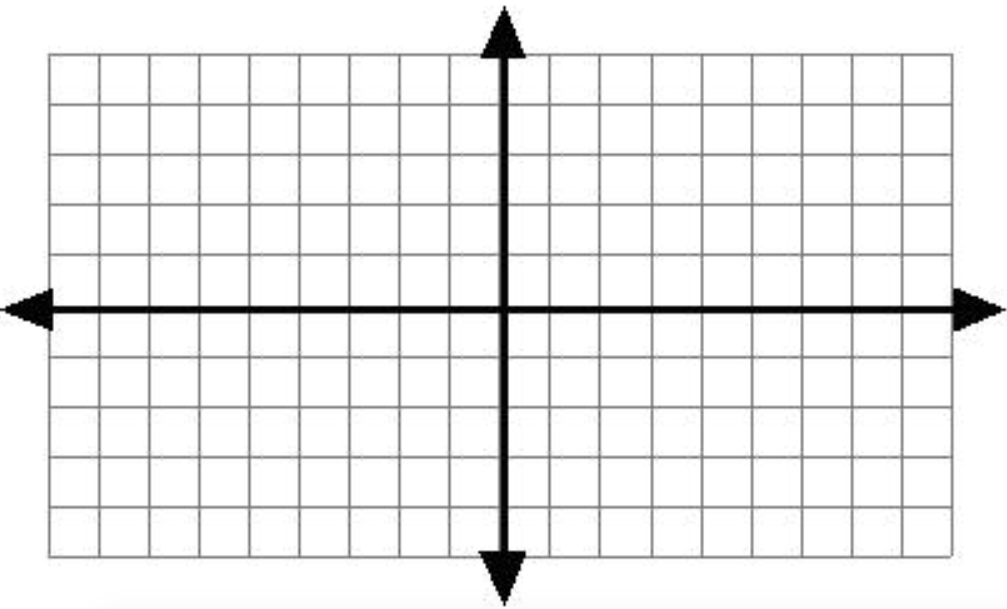 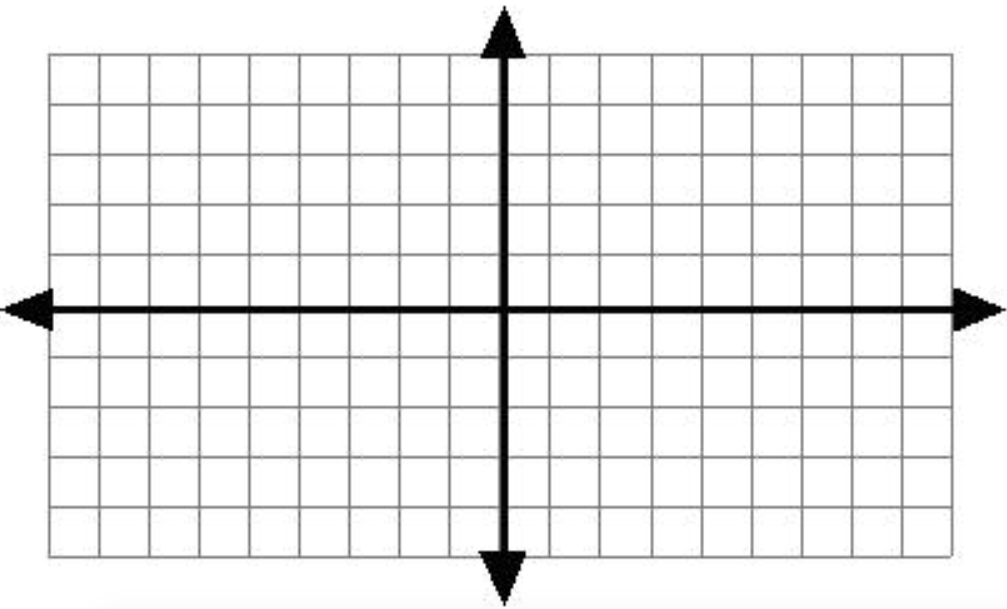 7
Transformed Sine and Cosine Functions
8
Steps to Graph Transformed Sine and Cosine Functions
Graphing Sine and Cosine functions with amplitude change
9
Period: 
Midline:
Max line:
Min line:
Cycle start: 
Cycle End:
Period: 
Midline:
Max line:
Min line:
Cycle start: 
Cycle End:
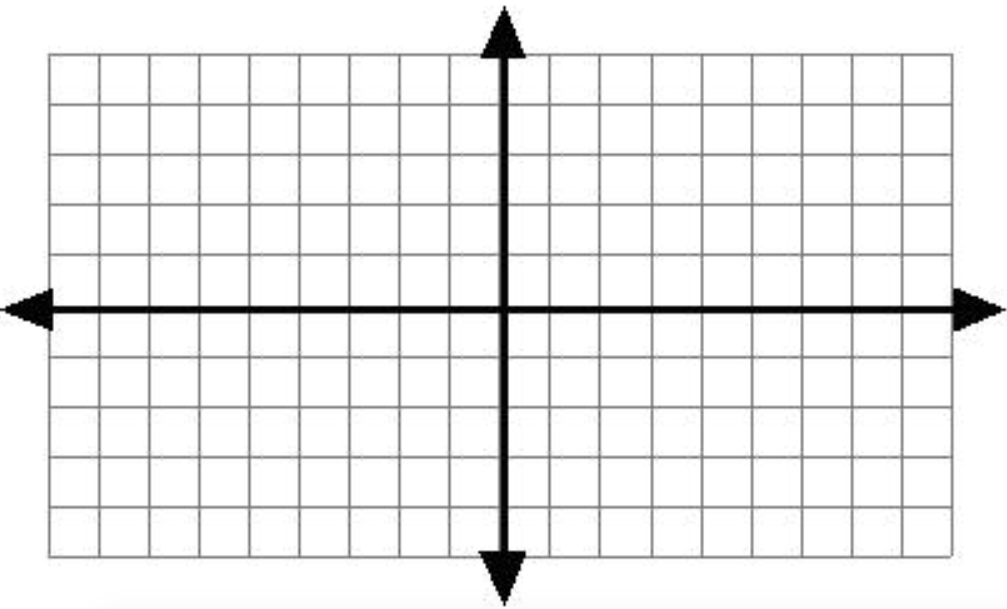 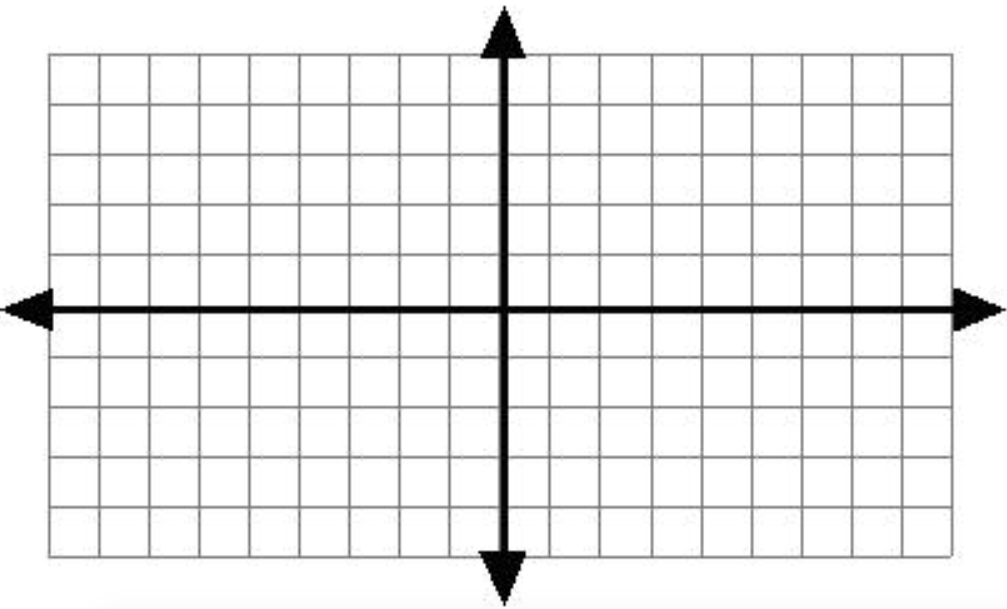 Graphing Sine and Cosine functions with period change
10
Period: 
Midline:
Max line:
Min line:
Cycle start: 
Cycle End:
Period: 
Midline:
Max line:
Min line:
Cycle start: 
Cycle End:
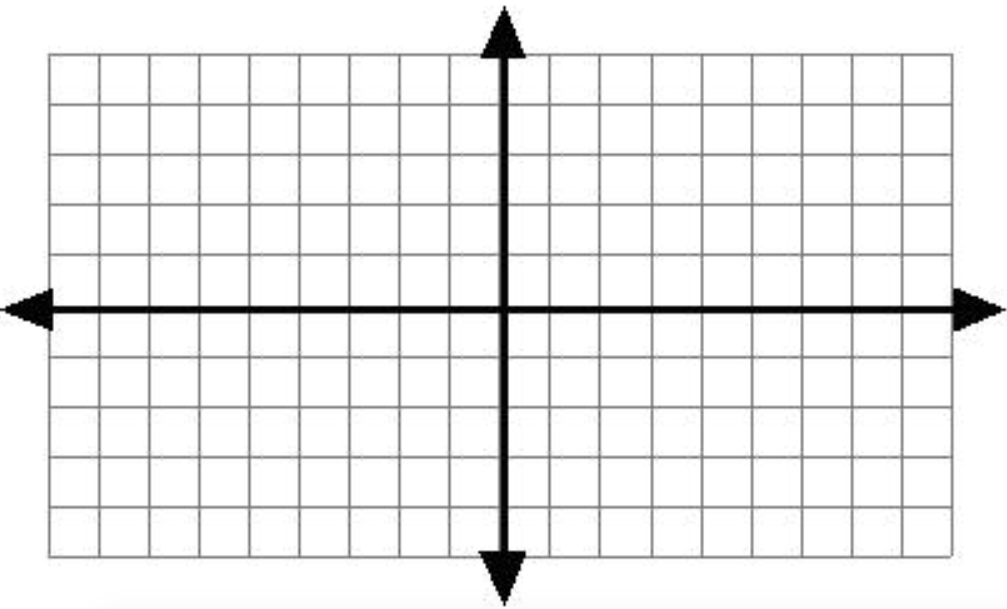 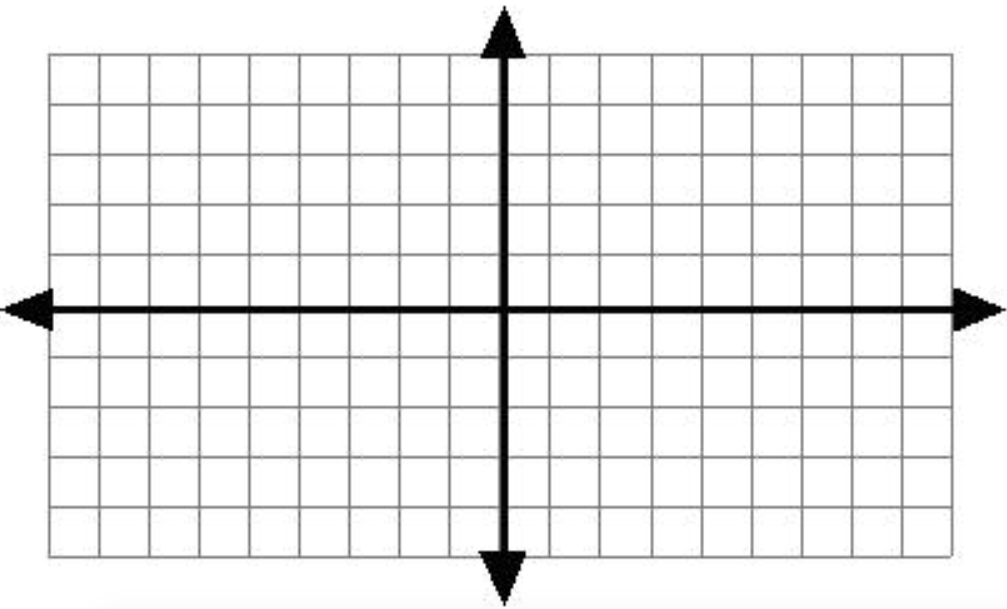 Graphing Sine and Cosine functions with vertical shift
11
Period: 
Midline:
Max line:
Min line:
Cycle start: 
Cycle End:
Period: 
Midline:
Max line:
Min line:
Cycle start: 
Cycle End:
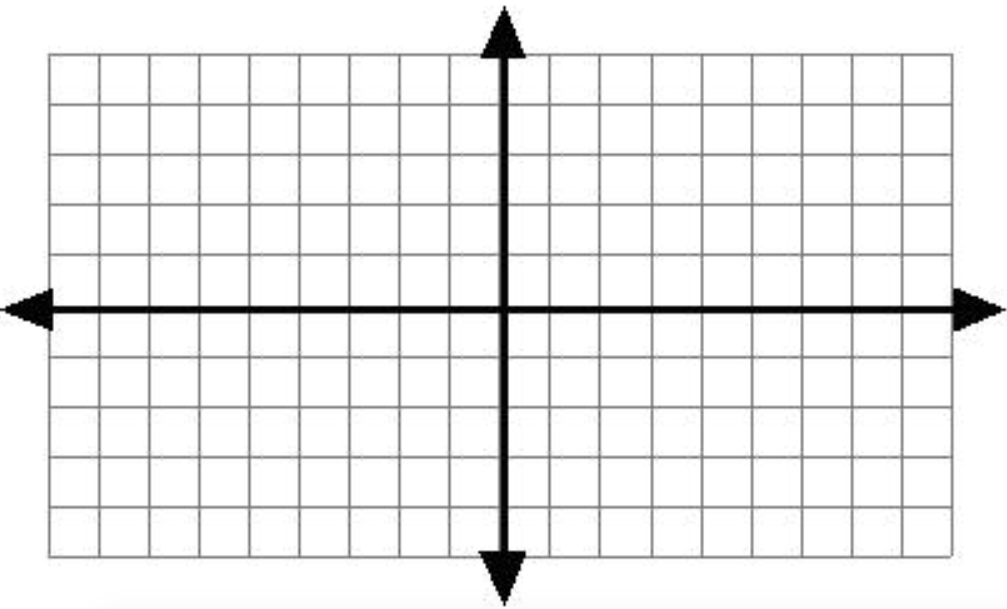 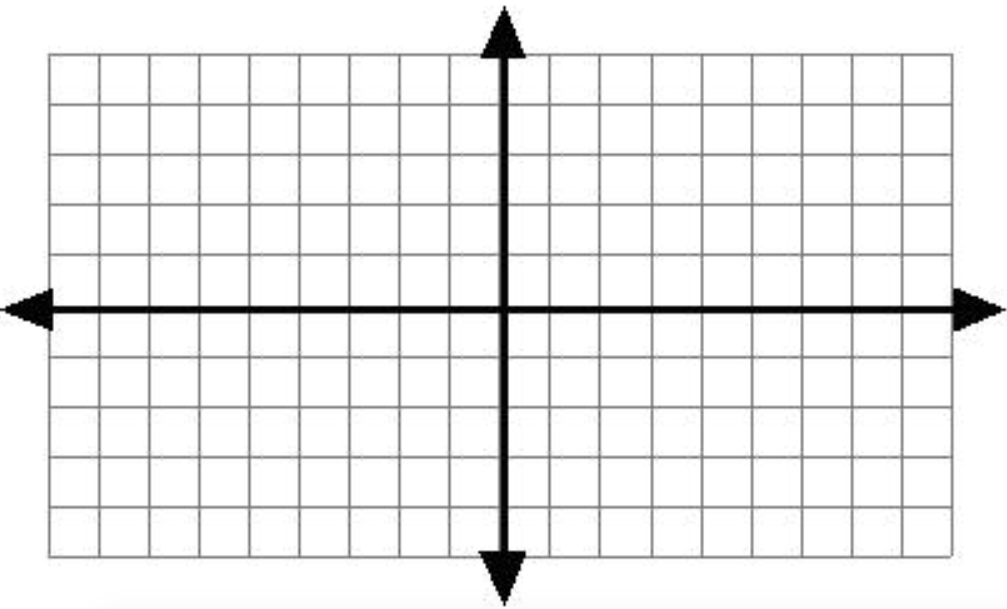 Graphing Sine and Cosine functions with phase shift
12
Period: 
Midline:
Max line:
Min line:
Cycle start: 
Cycle End:
Period: 
Midline:
Max line:
Min line:
Cycle start: 
Cycle End:
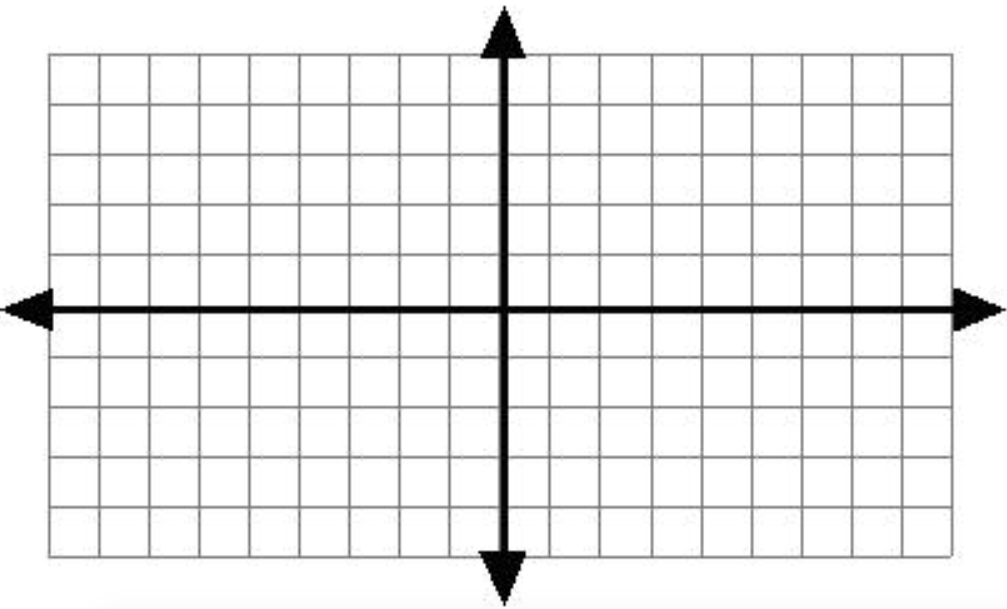 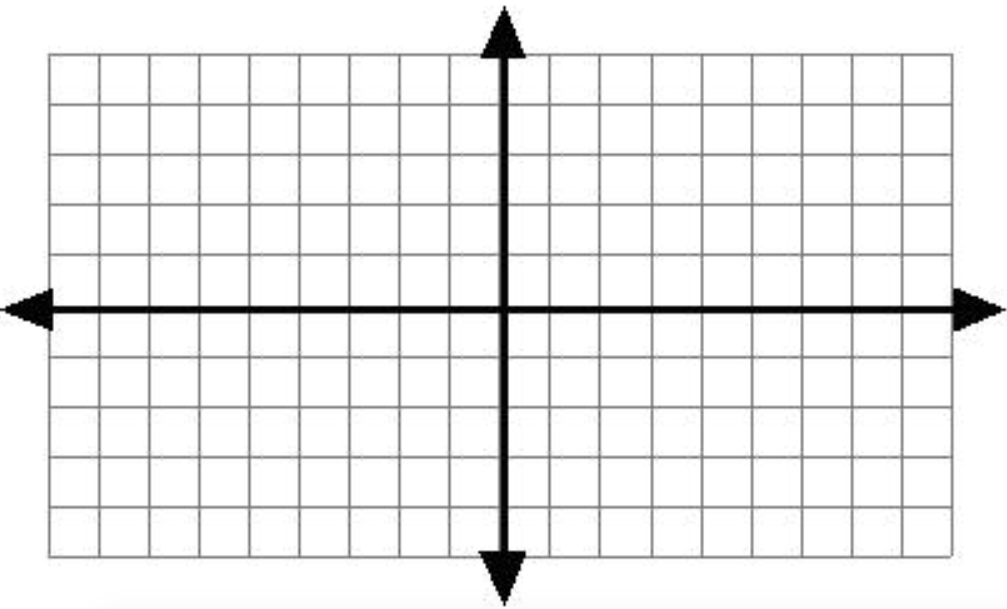 Graphing Sine and Cosine functions – all parameters
13
Period: 
Midline:
Max line:
Min line:
Cycle start: 
Cycle End:
Period: 
Midline:
Max line:
Min line:
Cycle start: 
Cycle End:
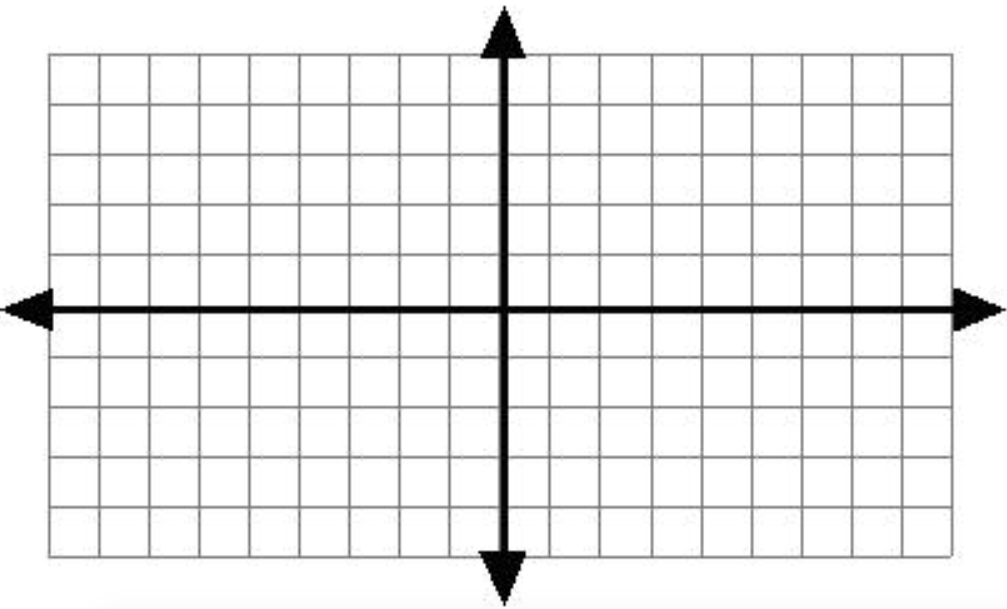 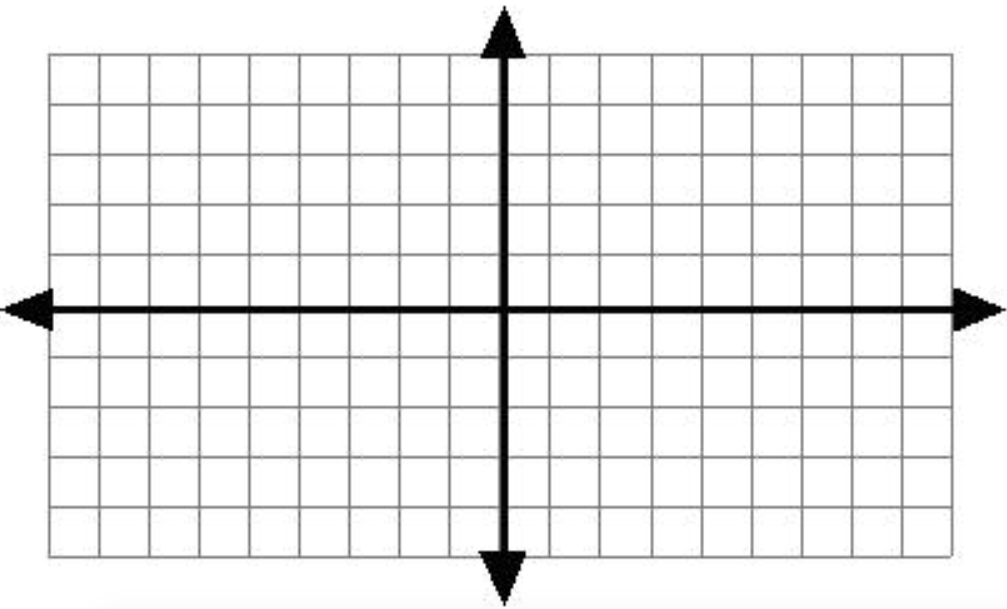 14
What the basic Tangent function represents
If you are following a point going around on a circle, tangent tracks the ratio of the y-value over the x-value of the point. 
Demo: https://www.desmos.com/calculator/n9aeestsd8
15
Characteristics of sine and cosine functions
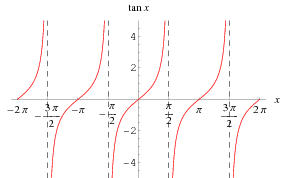